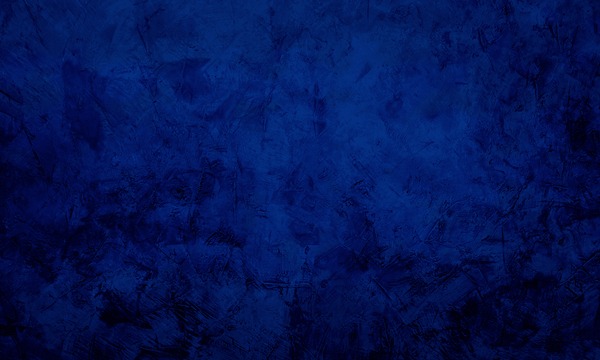 Prophet,
Priest, &
King
Prophet, Priest, & King

Introduction
Malachi 4:5-6
Matthew 17:10-13
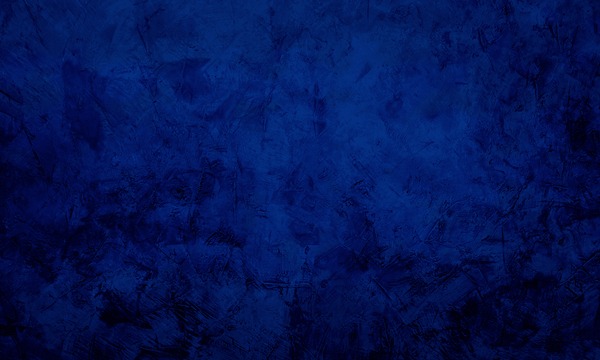 Prophet, Priest, & King

The Prophet Like Moses
Deuteronomy 18:15-19; 5:22-27; Exodus 34:29-35
Acts 3:18-26; John 5:46
1st Timothy 2:5; Hebrews 1:1-2; Matthew 17:1-5; John 12:44-48
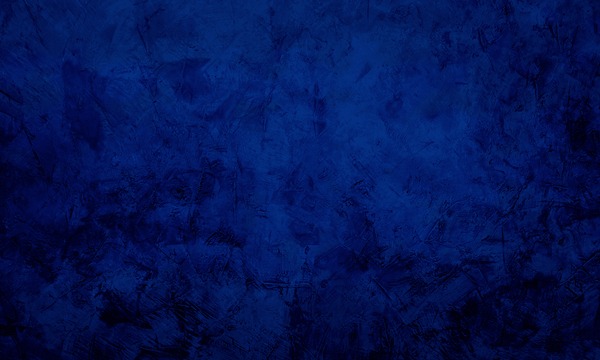 Prophet, Priest, & King

The Priest Like Melchizedek
Psalm 110
Genesis 14:18-20
Hebrews 5:1-11; 6:19-7:28
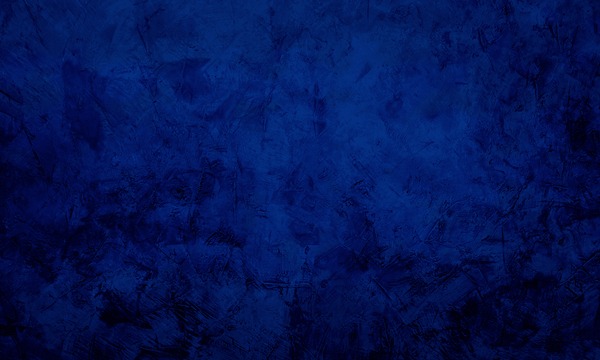 Prophet, Priest, & King

The King Like David
2nd Samuel 7:12-17
Psalm 89:3-4, 19-37; Isaiah 9:6-7
Luke 1:26-33
Mark 11:7-10
Ephesians 1:15-23
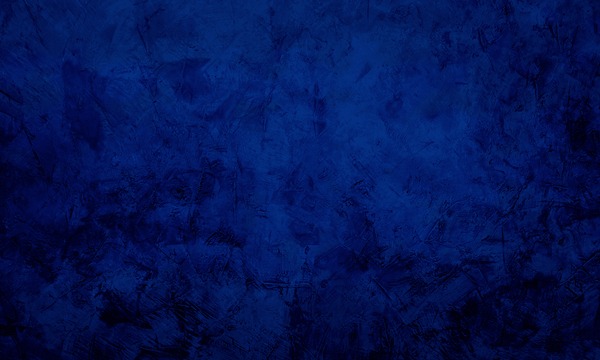 Prophet, Priest, & King

Conclusion
Genesis 14:18; Psalm 99:6;Acts 2:29-30
1st Kings 19:16; Exodus 40:13;1st Samuel 15:1
Acts 4:27-28; 10:36-43
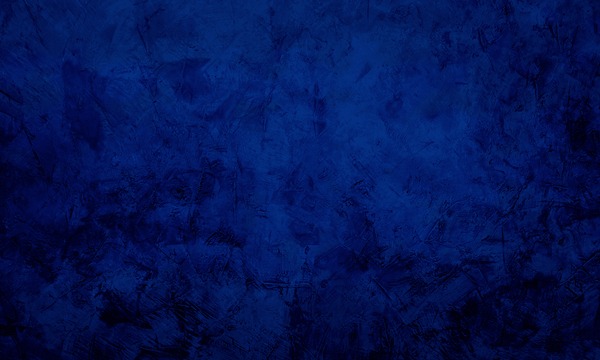